(Re)arrangeren
Met Wikiwijs Maken

	12-1-2015
Linda le Grand
SOM prima voor studiewijzer en huiswerk, minder voor ordenen leermateriaal
Wikiwijs Maken op het Mondriaan
Overgang andere elo
Wat te doen met verzameld digitaal materiaal?
Indien gewenst
Overnemen digitaal leermateriaal door leerlingen
In zomervakantie
In Wikiwijs Maken
Wat kun je ermee?
Wat kun je ermee?
Lesmateriaal…
Ordenen
Combineren
Kopiëren
Zelf maken
Delen 
Vinden
Aanpassen
Open
Wordt doorontwikkeld
Direct online
Samenwerken
Rearrangeerbaar
Via schoolaccount of eigen entree-account
Wikiwijs Maken
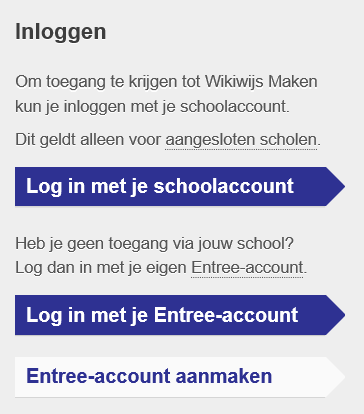 Entree-account en Wikiwijs profiel

Arrangement is opgebouwd uit contentelementen

Samenwerken
Tekst
Afbeelding, geluid, film
Interactieve vragen
Links, bestanden
Gezamenlijke omgeving
Op uitnodiging
Via link
Afspeelbaar op verschillende devices, laptop, iPad, Android tablet..
Wikiwijs Maken
Materiaal is vindbaar / bruikbaar voor mensen met de link
Beginnen ‘van scratch’ of o.b.v. kopie arrangement

Contentelementen toevoegen en wijzigen

Publiceren 

Delen

Exporteren
Materiaal is: 
vindbaar 
Kopieerbaar
Aanpasbaar in
Wikiwijs
T.b.v. het inlezen in elo’s (itslearning en PulseOn en anderen)
Voorbeelden
E-klassen: Zonnestelsel en heelal
E-klassen: Zonnestelsel en heelal Mondriaan College

VO-content: Leerlijn Nederlands
Maatwerk Nederlands: basis is VO-content

Gedeeld door Mondriaan College
Gemaakt door Mondriaan College
Leerlingenproject 1 Mondriaan College

ESoE: onderzoeken
En nu zelf aan de slag!
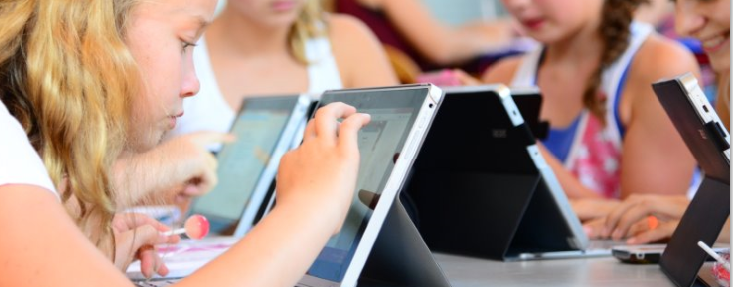 [Speaker Notes: Hierbij een voorbeeldje van een instructiefilm die gemaakt is door leerlingen in V2. Klik op het plaatje, daarna op ok en dan op uitvoeren.]